Figure 1. Multivariable relative risk (RR) of death from oral/pharyngeal cancer by single cup/day of caffeinated ...
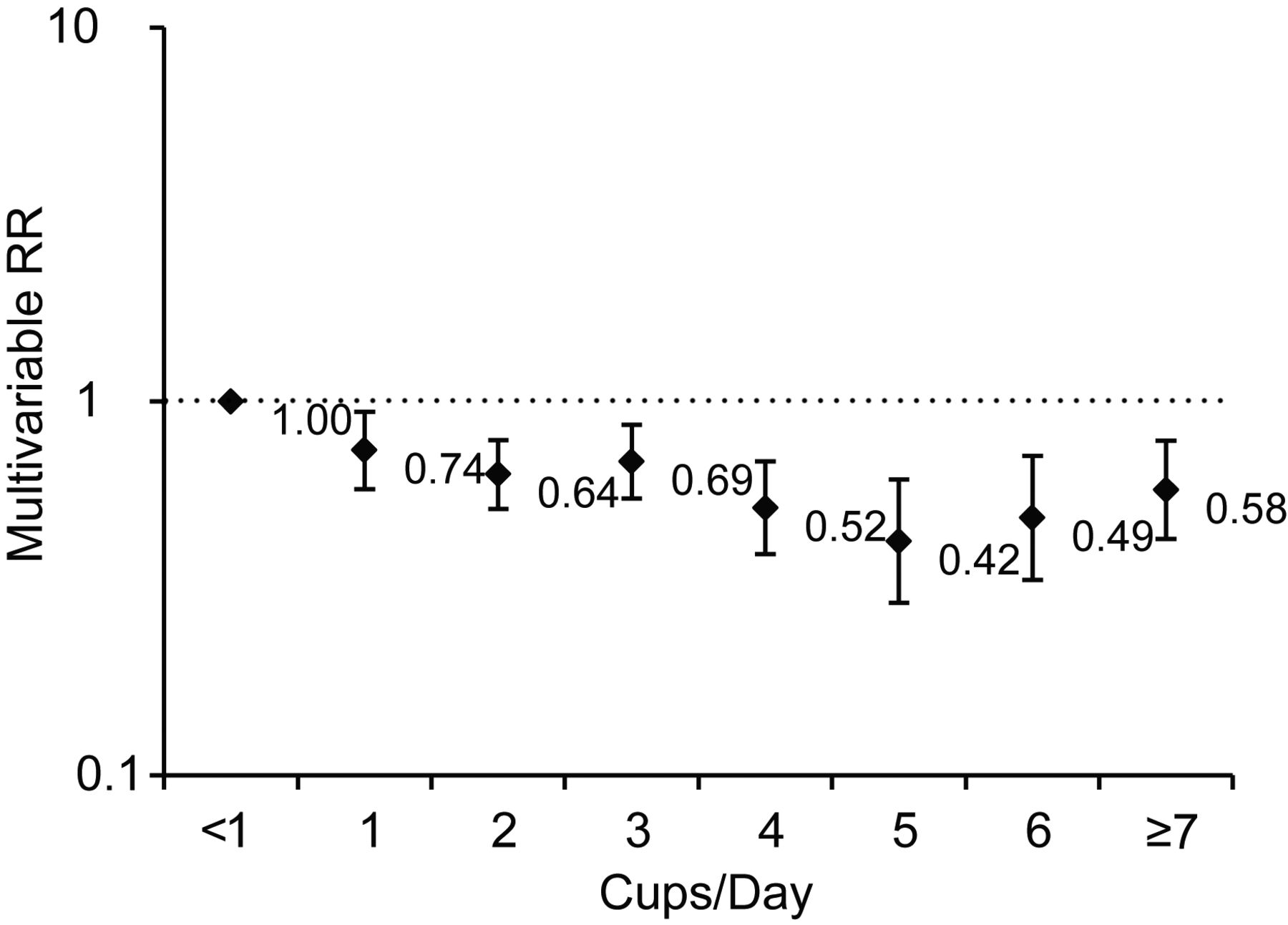 Am J Epidemiol, Volume 177, Issue 1, 1 January 2013, Pages 50–58, https://doi.org/10.1093/aje/kws222
The content of this slide may be subject to copyright: please see the slide notes for details.
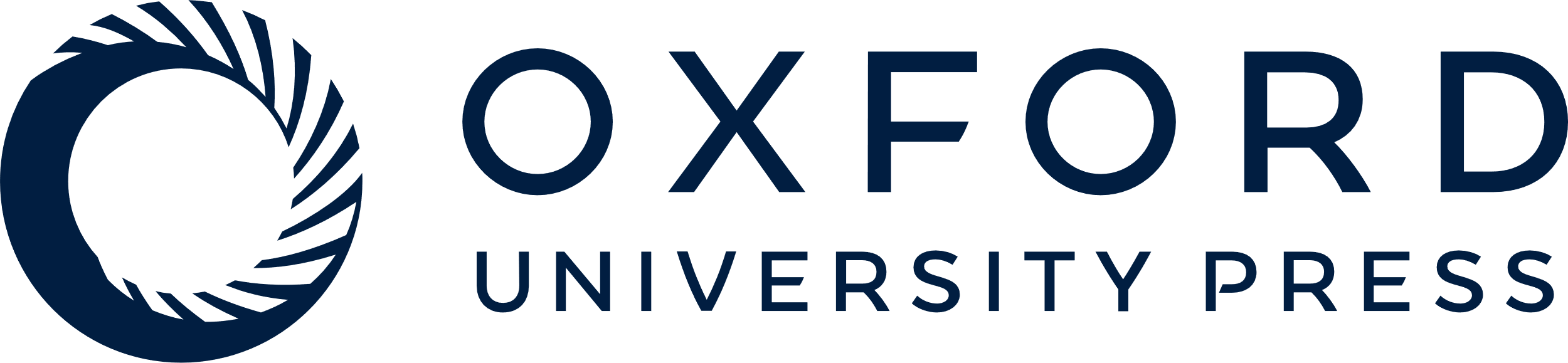 [Speaker Notes: Figure 1. Multivariable relative risk (RR) of death from oral/pharyngeal cancer by single cup/day of caffeinated coffee, Cancer Prevention Study II, 1982–2008. Bars, confidence interval. Ptrend < 0.001, obtained from the Wald test for significance of trend. One cup = 237 ml.


Unless provided in the caption above, the following copyright applies to the content of this slide: © The Author 2012. Published by Oxford University Press on behalf of the Johns Hopkins Bloomberg School of Public Health. All rights reserved. For permissions, please e-mail: journals.permissions@oup.com.]